Osnovni pojmovi
Ak.god. 2020./2021.
Definicije…
Kako definirati znanost?

Koje metode poznajete?

Što je ekonomija?

Koje metode koristimo u ekonomiji?
Znanost
Skup sistematiziranih i argumentiranih znanja, (…) u određenom povijesnom razdoblju o objektivnoj stvarnosti do kojega se došlo primjenom objektivnih znanstvenih metoda, a kojima je temeljna svrha i cilj spoznaja zakona i zakonitosti (…).
Znanstvene kategorije (1)
Pojam – misao kojom se osmišljava neki predmet, odnosno pojava   
Sud – skup pojmova kojim se nešto tvrdi ili poriče   
Definicija – sud kojim se nedvosmisleno određuje sadržaj nekog pojma 
Deskripcija – opisivanje izgleda predmeta, tijeka nekog događaja (kako?) 
Objašnjenje – logički postupak kojim se nešto dovodi u vezu s nečim drugim (zašto?) 
Znanstveni problem – neka činjenica ili pojava koja je za istraživača iznenađenje, nepoznanica, koja potiče na razmišljanje i provođenje znanstvenog istraživanja; motiv istraživanja 
Znanstveni predmet – objekt našeg istraživanja
Hipoteza – znanstvena pretpostavka postavljena za objašnjenje neke pojave koju treba provjeriti i dokazati (ili opovrgnuti) da bi postala vjerodostojna znanstvena teorija
Znanstvene kategorije (2)
Znanstvene kategorije (3)
Znanstvene kategorije (4)
Zaključivanje – misaoni proces kojim se izvodi jedan sud iz jednog ili više drugih sudova
Zaključak – strukturirana misao o dva ili više sudova, logička tvorevina
Znanstveno istraživanje – rješavanje znanstvenih problema
Fundamentalno (temeljno)
Aplikativno (primijenjeno)
Stručno (razvojno)
Metode (1)
Metoda – planski postupak ispitivanja ili istraživanja neke pojave 
Induktivna metoda – sistematska i dosljedna primjena induktivnog načina zaključivanja u kojemu se na temelju pojedinačnih ili posebnih činjenica dolazi do zaključka o općem sudu
Deduktivna metoda – sistematska i dosljedna primjena deduktivnog načina razmišljanja u kojemu se iz općih stavova izvode pojedinačni, posebni zaključci
Metoda analize – postupak znanstvenog istraživanja i objašnjenja stvarnosti putem raščlanjivanja složenih misaonih tvorevina na njihove jednostavnije sastavne dijelove 
Metoda sinteze – postupak znanstvenog istraživanja i objašnjavanja stvarnosti putem spajanja, sastavljanja jednostavnih misaonih tvorevina u složene
Metoda generalizacije – misaoni postupak uopćavanja kojim se od jednog posebnog pojma dolazi do općenitijeg
Metode (2)
Metoda specijalizacije – misaoni postupak kojim se od općeg pojma dolazi do novog pojma, užeg po opsegu a bogatijeg po sadržaju
Metoda dokazivanja – znanstvena metoda čija je svrha utvrditi istinitost pojedinih spoznaja, teorija, stavova
Metoda opovrgavanja – postupak kojim se teza istraživanja odbacuje
Metoda klasifikacije – sistematska i potpuna podjela općeg pojma na posebne, koje taj pojma obuhvaća
Metoda deskripcije – postupak jednostavnog opisivanja ili ocrtavanja činjenica 
Metoda kompilacije – postupak preuzimanja tuđih rezultata znanstvenoistraživačkog rada 
Komparativna metoda – postupak uspoređivanja istih ili srodnih činjenica
Metode (3)
Statistička metoda – opća znanstvena metoda kojom se istražuju masovne pojave (primjenom specifične metode) pomoću brojčanog izražavanja
Povijesna metoda – postupak kojim se na temelju raznovrsnih dokumenata i dokaznog materijala može egzaktno saznati ono što se u prošlosti dogodilo i po mogućnosti, kako i zašto se to dogodilo
Metoda studija slučaja – postupak kojim se izučava neki pojedinačni slučaj 
Metoda anketiranja – postupak kojim se na temelju anketnog upitnika istražuju i prikupljaju podaci o predmetu istraživanja
Metoda intervjuiranja – postupak kojim se na temelju razgovora (sustavno isplaniranog) istražuju i prikupljaju stavovi o predmetu istraživanja
Metoda promatranja – postupak kojim se na temelju promatranja (sustavno isplaniranog) istražuju i prikupljaju podaci o predmetu istraživanja
Vrste publikacija (1)
Knjiga – tiskana publikacija koja izlazi povremeno i koja sadrži najmanje 49 tiskanih stranica ne brojeći korice
Časopis – periodična publikacija u kojoj se obrađuje građa trajnog karaktera
Brošura – tiskana publikacija koja sadrži najmanje 5 a najviše 48 stranica
Monografija – znanstveno djelo u kojemu se autor pozabavio užim područjem, problemom, predmetom istraživanja
Zbornik – publikacija sa znanstvene konferencije koja se sastoji od niza znanstvenih (stručnih) radova
Udžbenik – osnovno nastavno sredstvo u kojemu se izlaže gradivo prema nastavnome programu
Esej – rasprava koja obrađuje određenu tematiku (slično članku) no po stilsko-izražajnim svojstvima je slično beletristici
Vrste publikacija (2)
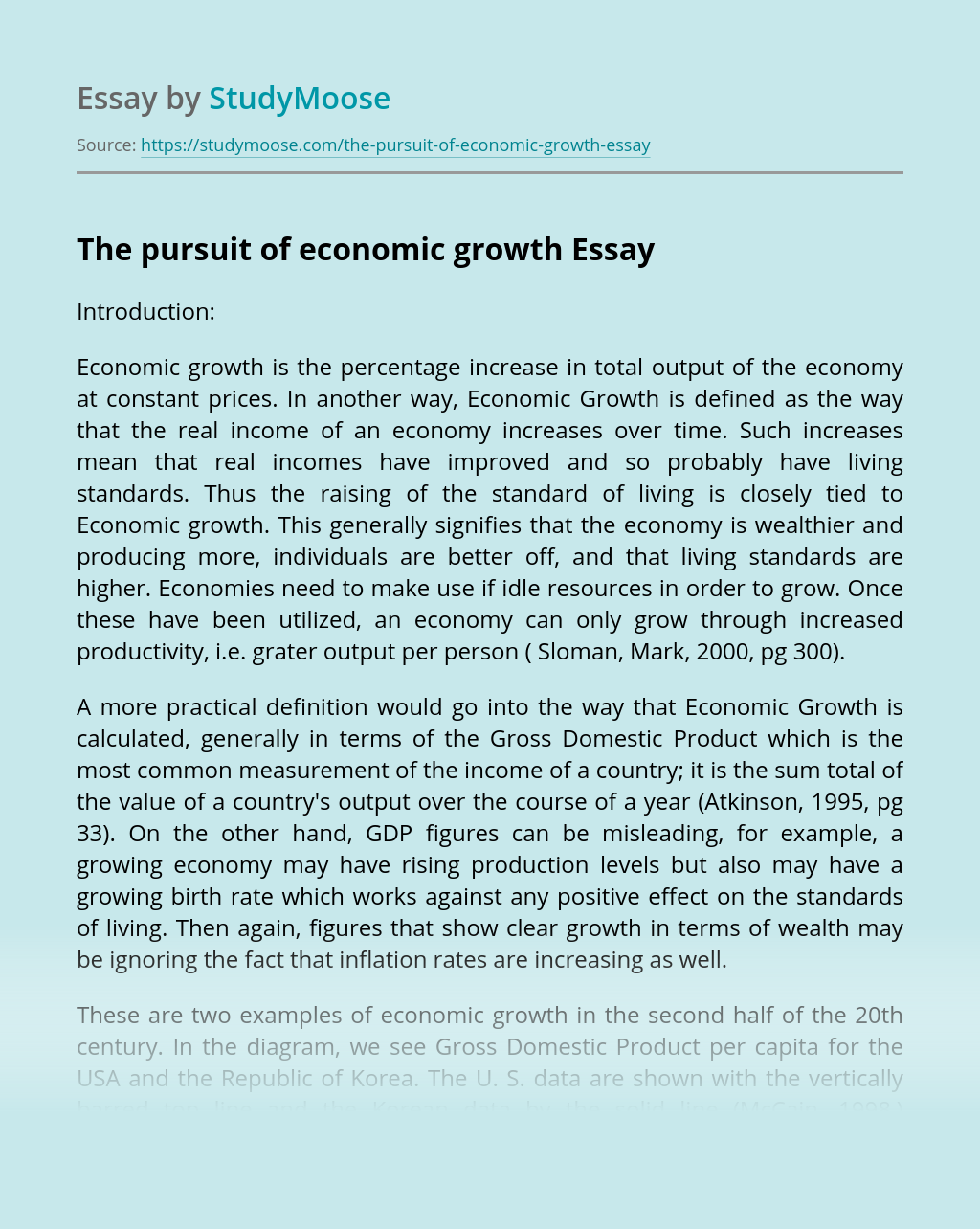 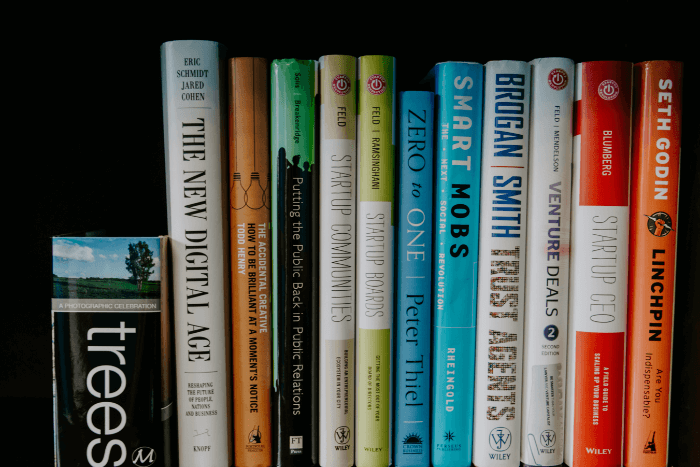 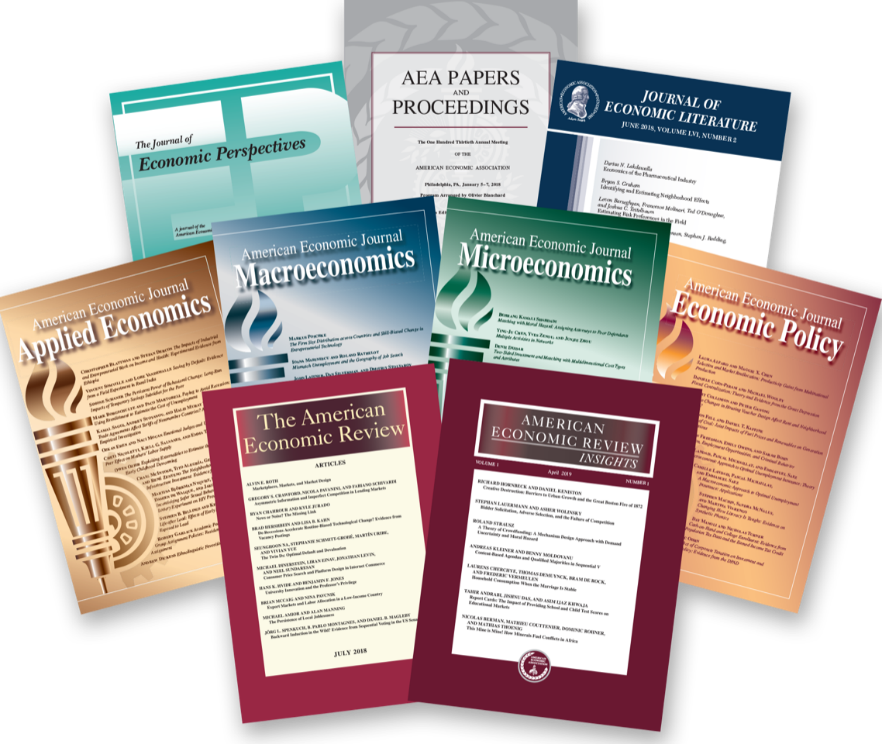 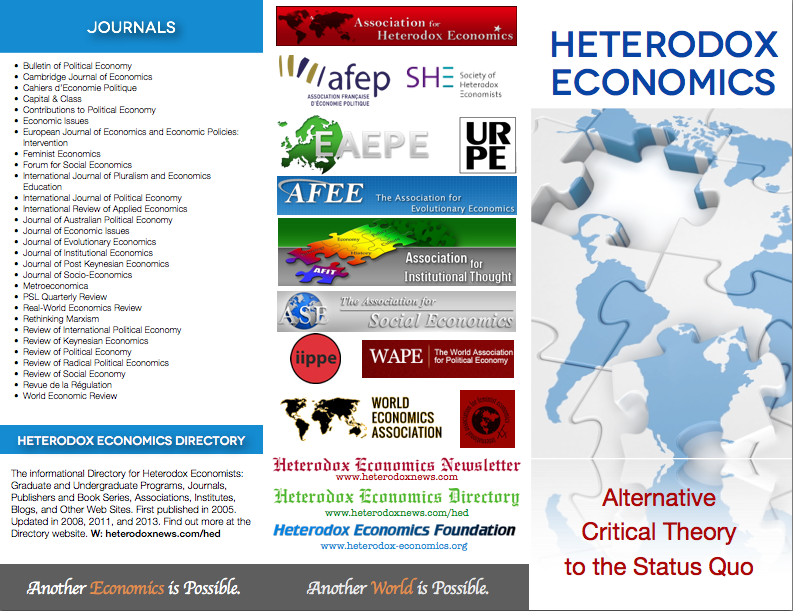 Metodologija u kontekstu ekonomije
bavi se temeljima ekonomije – uloga temelja, što temelji podrazumijevaju i od čega se sastoje
 okvir za raspravu, metodološki prikaz onoga što ekonomija čini; skup principa za „dobru” znanost
 čime se ekonomija bavi?
 za ekonomiste značajno je sljedeće:
 pretpostavke
 korištenje prošlog iskustva za predviđanja
 više mogućih odgovora na praktična pitanja
 različiti odgovori, neslaganje ekonomista
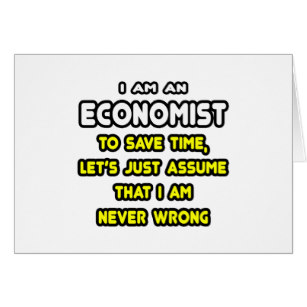 Zašto se ekonomija mijenja?
Promjenjiva pitanja, promjenjivi alati
 Promjene zbog:
 nastojanja da se poprave postojeće teorije
 tehničkih promjena
 promjenjivog političkog okruženja
 promjena u gospodarstvu
Obuhvat i svrha ekonomije
Koji je glavni cilj ekonomije?
 Što nije ekonomija? („Ekonomski imperijalizam”)
 Objašnjenje ili predviđanje?
 Normativna i pozitivna ekonomija
 Veza s ostalim, posebice prirodnim, znanostima
Napredak u ekonomiji
Je li neki dio ekonomije „dobra” znanost?
 Logička dosljednost, sukladnost s dokazima i prediktivni uspjeh
 Induktivizam i deduktivizam
 Hipotetska dedukcija
https://kahoot.it/